Impact of the All Wales procurement of the NEWT guidelines on Medicines Advice
Charlotte Storer, Charlotte Hay,  Medicine Information and Advice Service
Betsi Cadwaladr University Health Board (BCUHB)
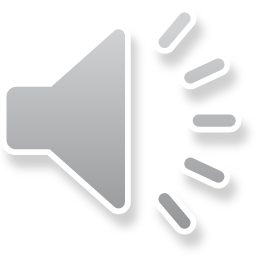 Introduction
Objectives
Background
To assess whether increasing availability of The NEWT Guidelines (TNG) for NHS Wales employees lead to a reduction in the number of enquiries that the Medicines Advice Service (MAS) in BCUHB received regarding medication administration in dysphagia and enteral feeding tubes.
To review whether the enquiries that the MAS receive regarding medication administration in dysphagia and enteral feeding tubes could be answered using TNG as a single resource, or whether additional advice and value was added by the service which could not have been achieved using TNG alone.
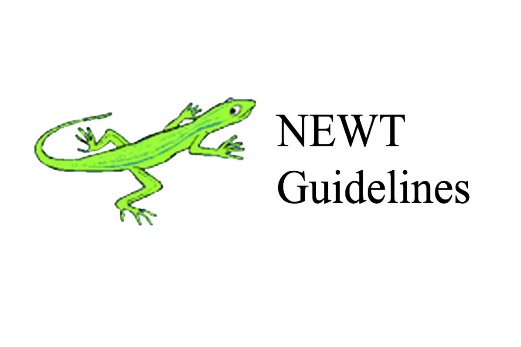 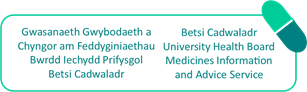 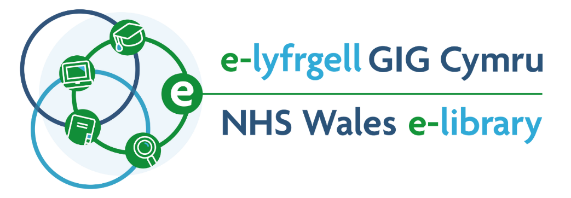 Method
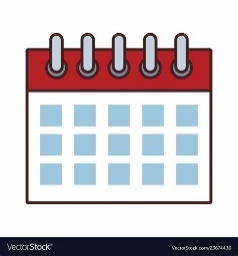 Enquiries received between 1st January 2022 – 30th June 2022
Each enquiry reviewed to assess whether the answer provided could have been given using information only derived from TNG at the time the enquiry was completed.
Results
Medicines Advice Service in BCUHB received 28 enquiries relating to medication administration in dysphagia or enteral feeding tubes

Of these enquiries, a mean average of 59% could be answered using TNG as a single resource.
Medicines Advice Service in BCUHB received 14 enquiries relating to medication administration in dysphagia or enteral feeding tubes

Of these enquiries, a mean average of 7% could be answered using TNG as a single resource.
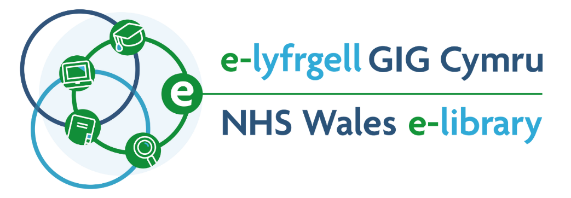 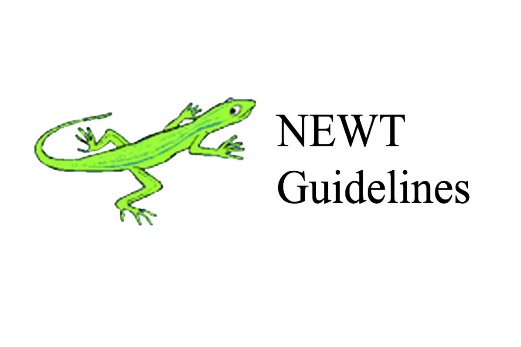 Discussion
Since TNG have been available on the NHS Wales e-library, there has been a 50% reduction in enquiries received by the Medicines Advice Service in BCUHB regarding medication administration in dysphagia and enteral feeding tubes
This correlates with the data which highlights that after the implementation of the e-library purchase, the number of enquiries that could be answered using TNG alone reduced from 59% to 7%, suggesting that clinicians and healthcare staff in BCUHB who require information relating to medicines administration in dysphagia and enteral feeding tubes are able to use TNG to find relevant information
Of the enquiries that were received after 1st April 2022, only 7% could be answered using TNG as the only source, which illustrates that the clinical expertise of the Medicines Advice Service adds valuable input to these enquiries
Future
Future review

Limitations of this project include small sample size and only carried out in single Medicines Advice centre
Gather data on time saved through answering fewer enquiries 
Further promotion through various platforms
TNG editor based at BCUHB

Potential for the MAS to add to the evidence base of information in TNG and update current monographs
Horizon scanning for TNG